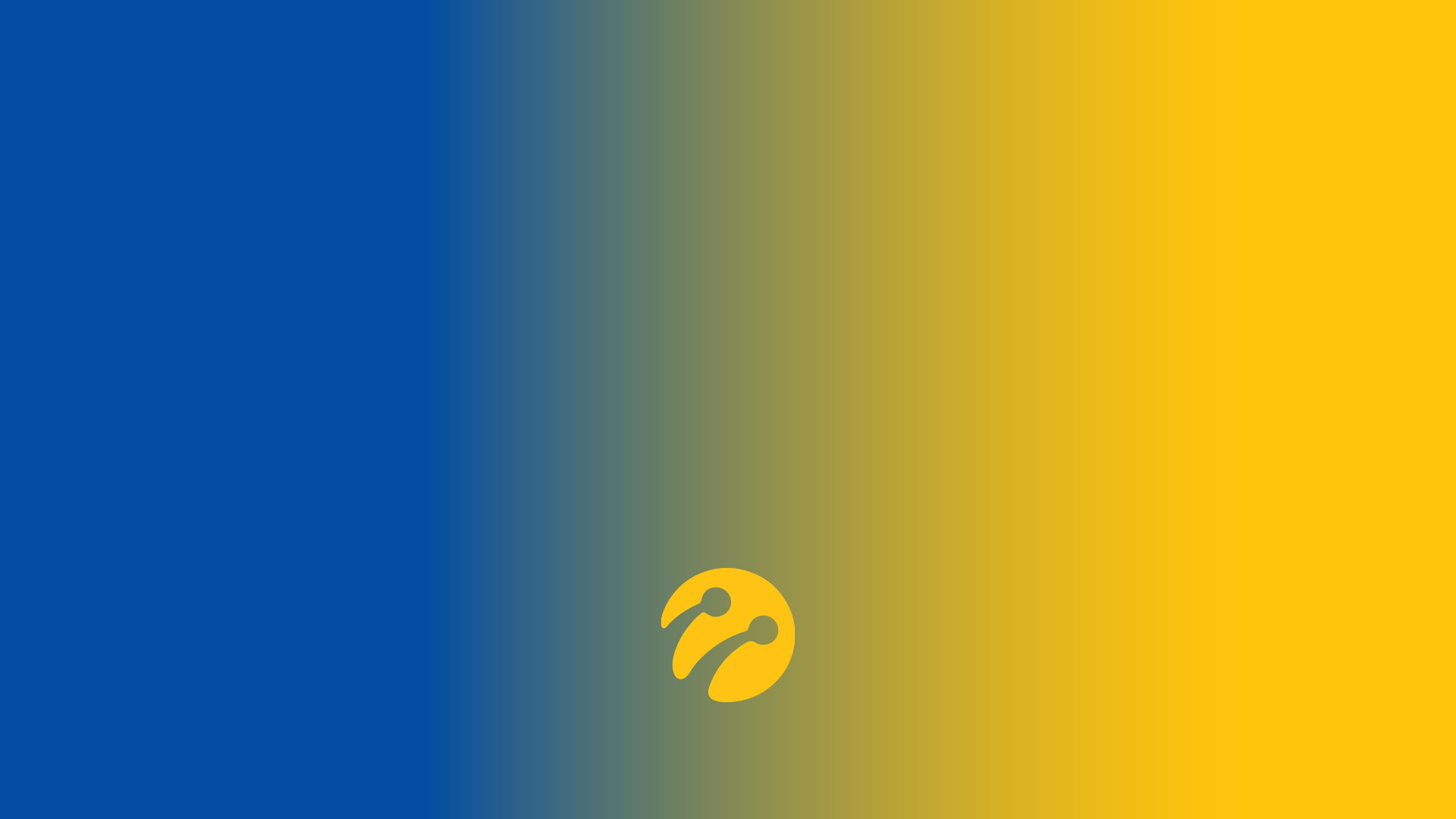 Turkcell Finans+
RPA Çalışmalarımız
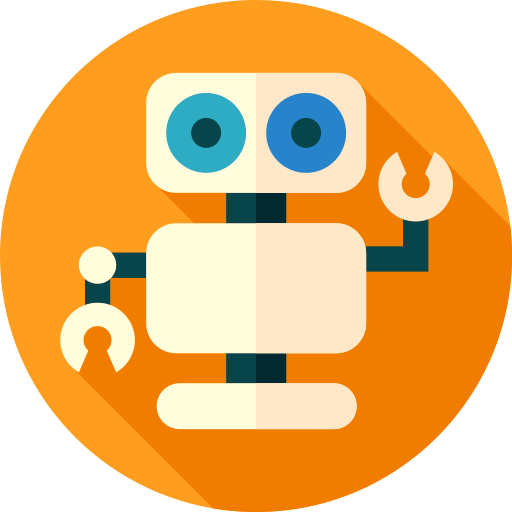 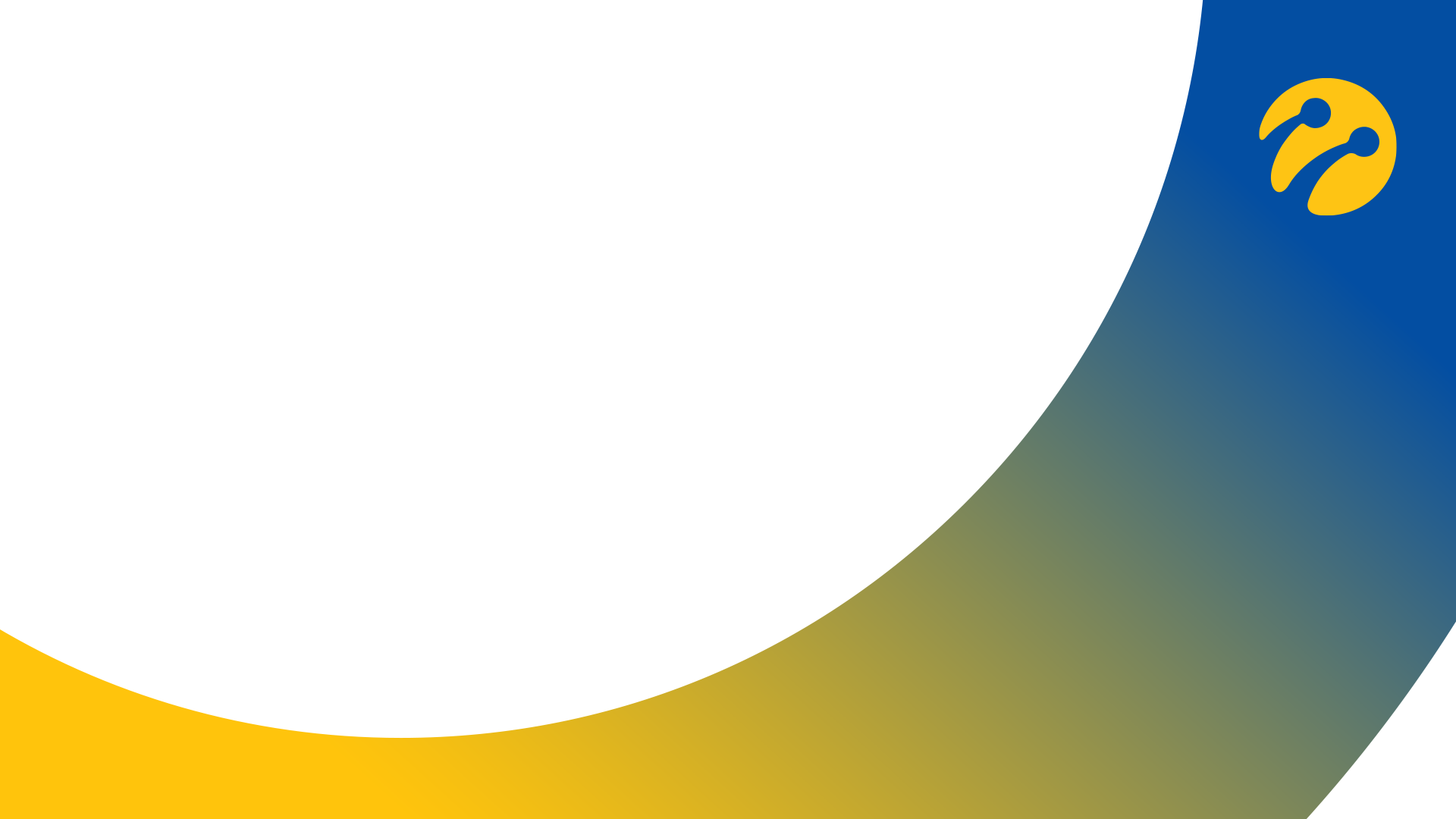 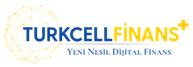 Kapsamında RPA Odağımız
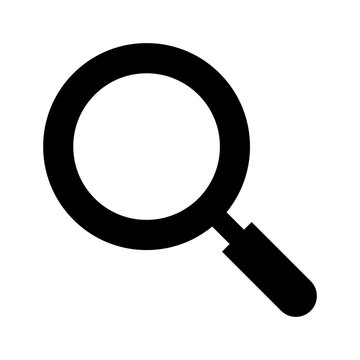 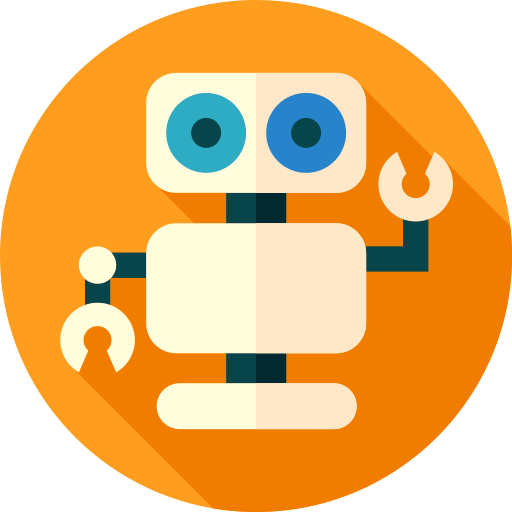 RPA Farkındalığını Artırıyoruz…
«
RPA Hackathon takımlarımız 3 gün boyunca RPA yetkinliklerini geliştirdi ve süreçlerini otomatize etti
»
RPA Farkındalığını ve RPA Yazarlığını Artırıyoruz
SAP CFIN Kapsamındaki Çalışmalarımız
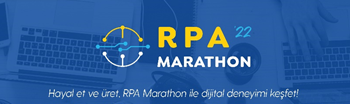 RPA Hackathon Mentörlük
RPA Ideathon Jüri Üyeliği
CFIN Üzerine Taşınamayan Komplike AJE – RJE Senaryoları Otomatize Ettik
CFIN Sonrası
CFIN canlıyı alımını takiben yeni RPA fırsatlarını tespit edeceğiz
2 RPA Platformunu Aktif Olarak Kullanıyoruz…
Ghost RPA
Kofax RPA
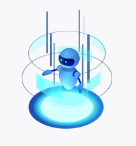 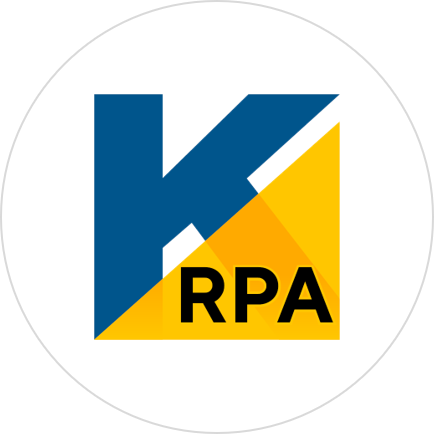 4
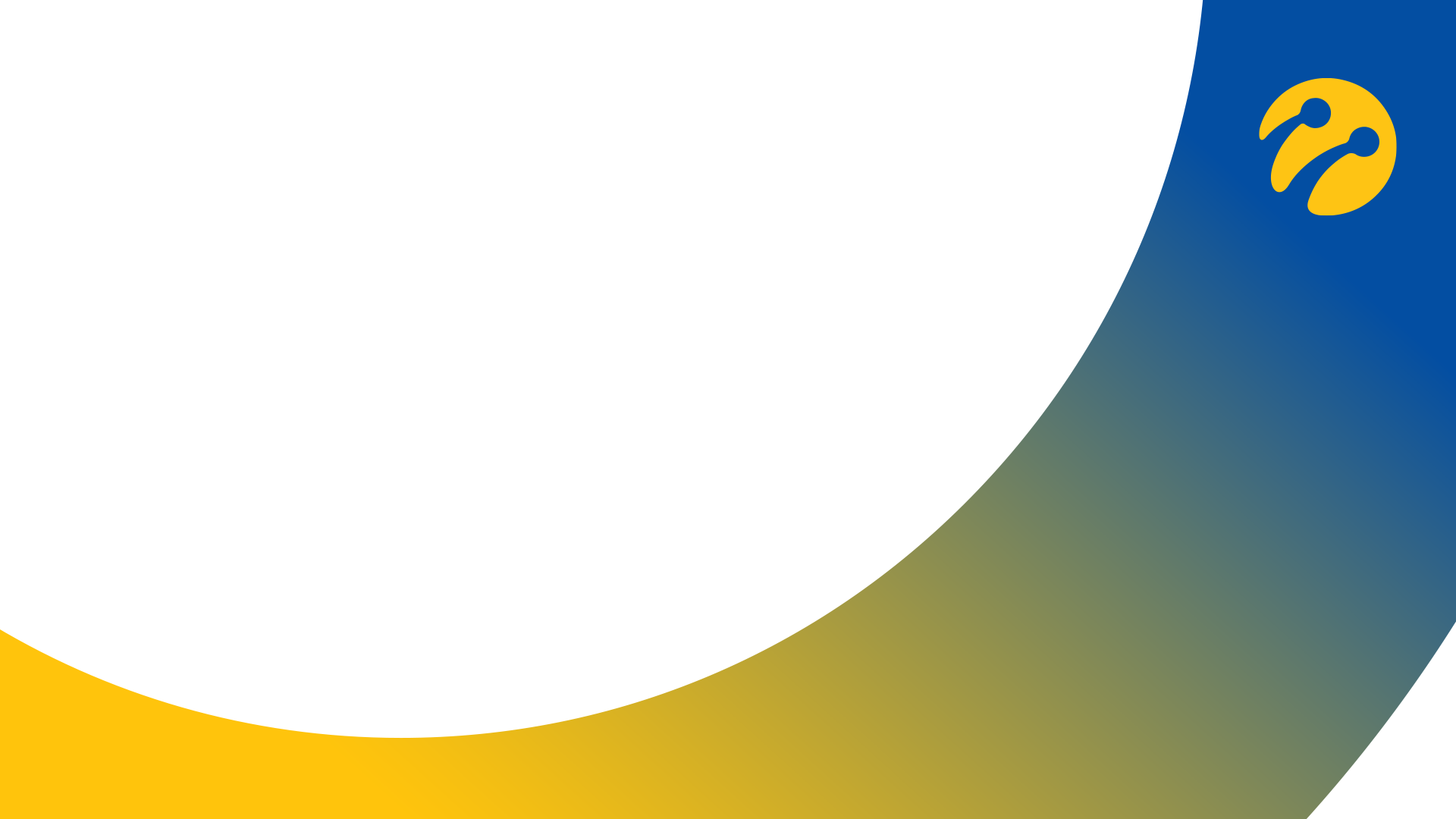 Direktörlük Bazlı RPA Çalışmalarımız
Bir Dijital Dönüşüm Yolculuğu: RPA
2020
2021
2022
2023
2.938 saat/ay
1.890 saat/ay
986 saat/ay
425 saat/ay
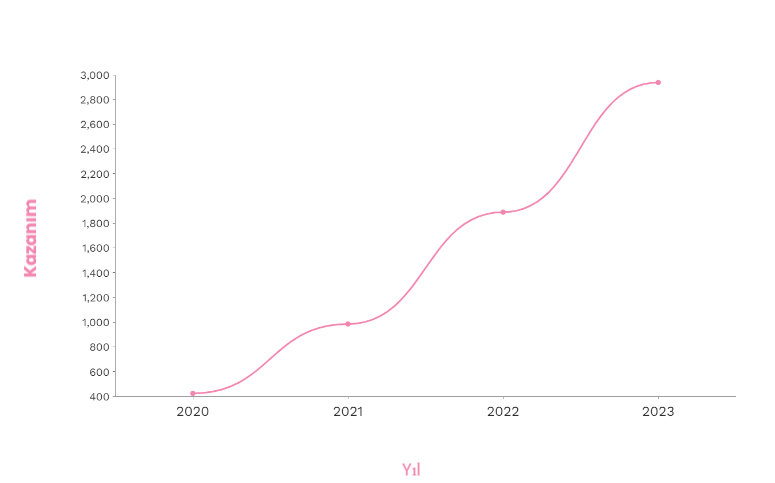 Finans Fonksiyonu toplam eforunun%6’sı Metal Yakalı personel tarafından yürütülmektedir
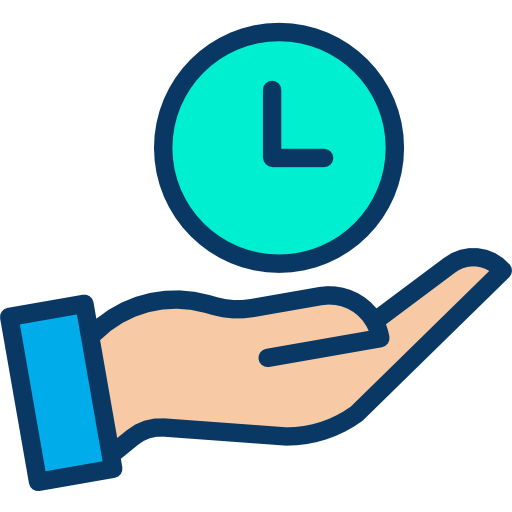 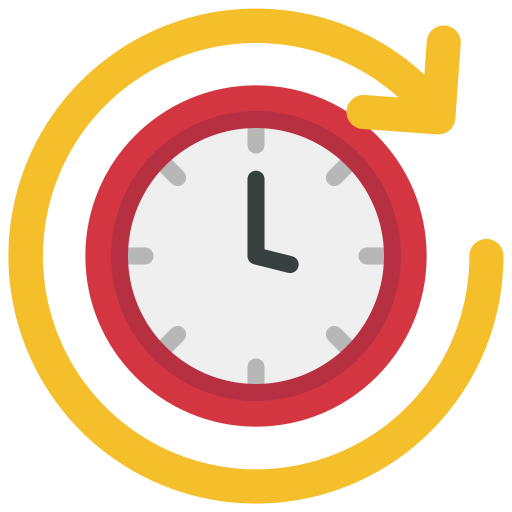 Yılda 35.256 saat robot çalışma süresi
Operasyonel hatalardan arınmış süreçler
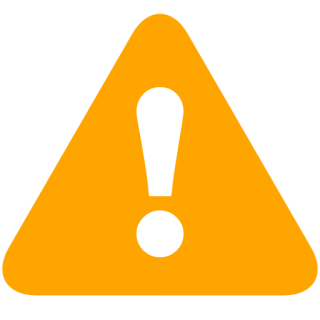 6
Bir Dijital Dönüşüm Yolculuğu: RPA
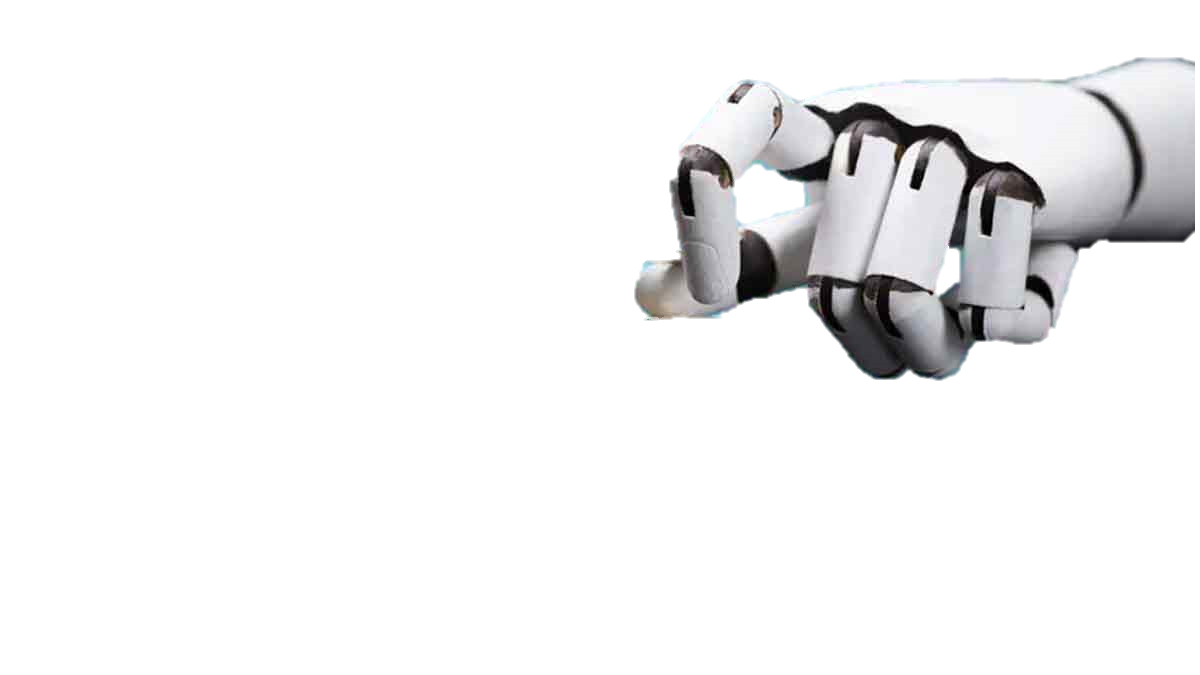 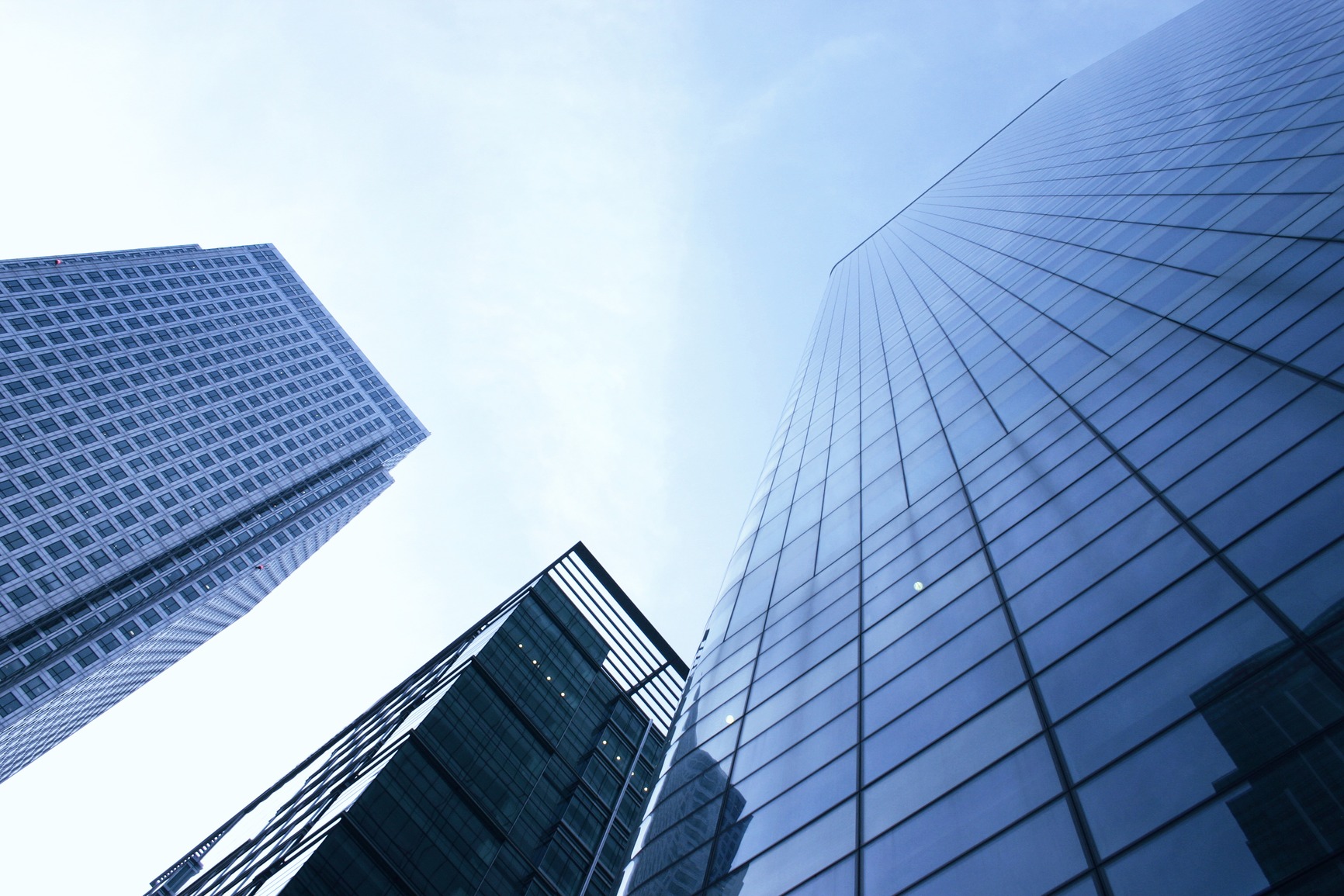 190 Süreç RPA’e taşındı
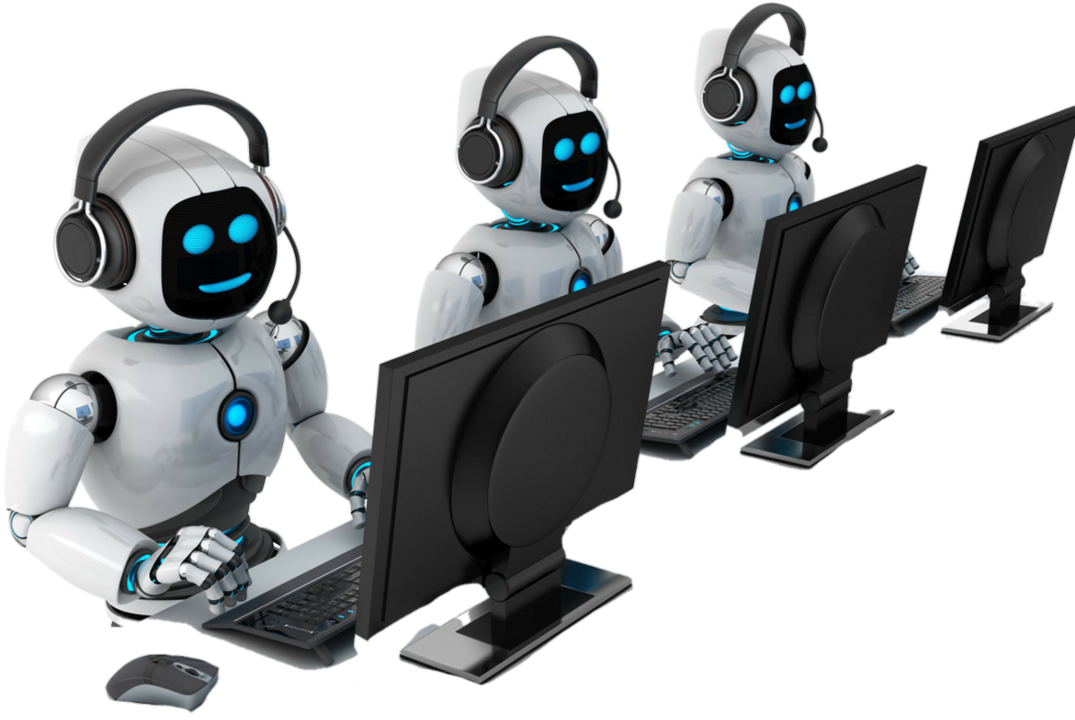 7
Bir Dijital Dönüşüm Yolculuğu: RPA
Çalışanın rutin değil, 
inovatif görevlerde yer almasını sağlamak.
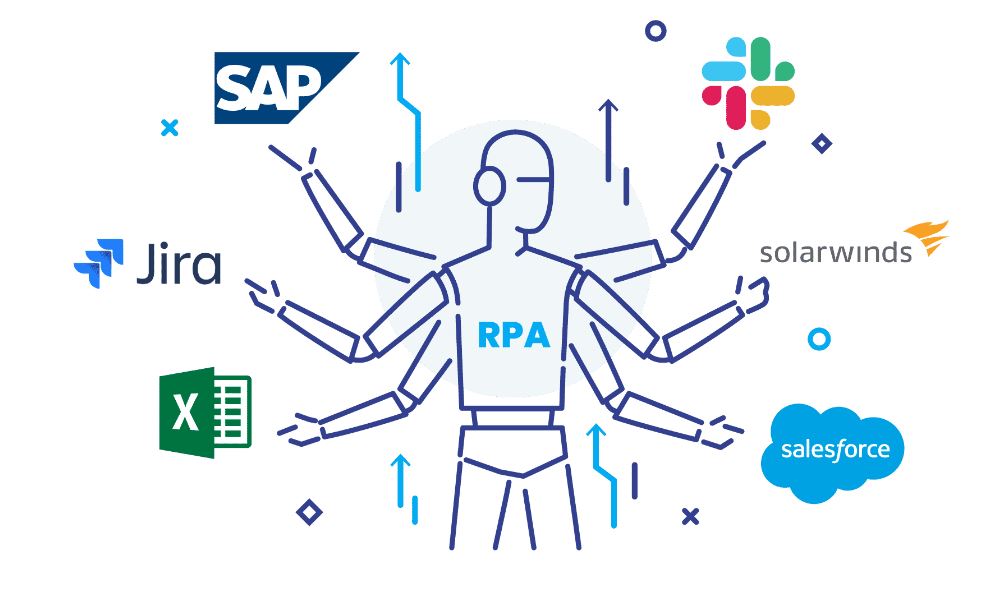 Toplam Kazanım 2.938 saat/ay
23 FTE
8
Yol Haritası
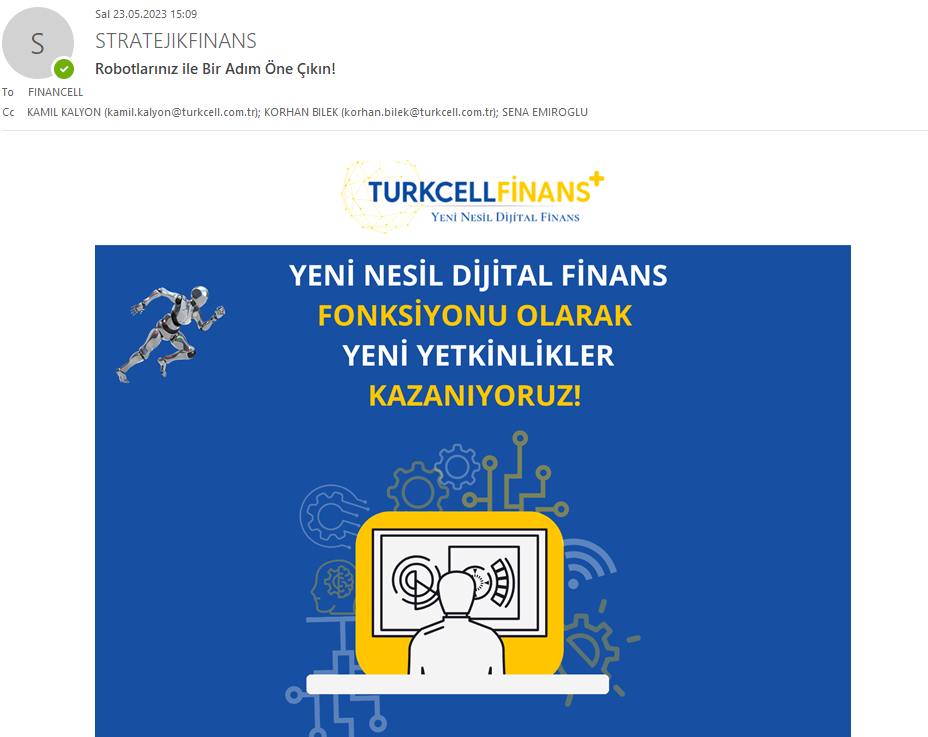 RPA yaygınlaştırma
Sürekli İyileştirme
RPA Eğitimleri
1
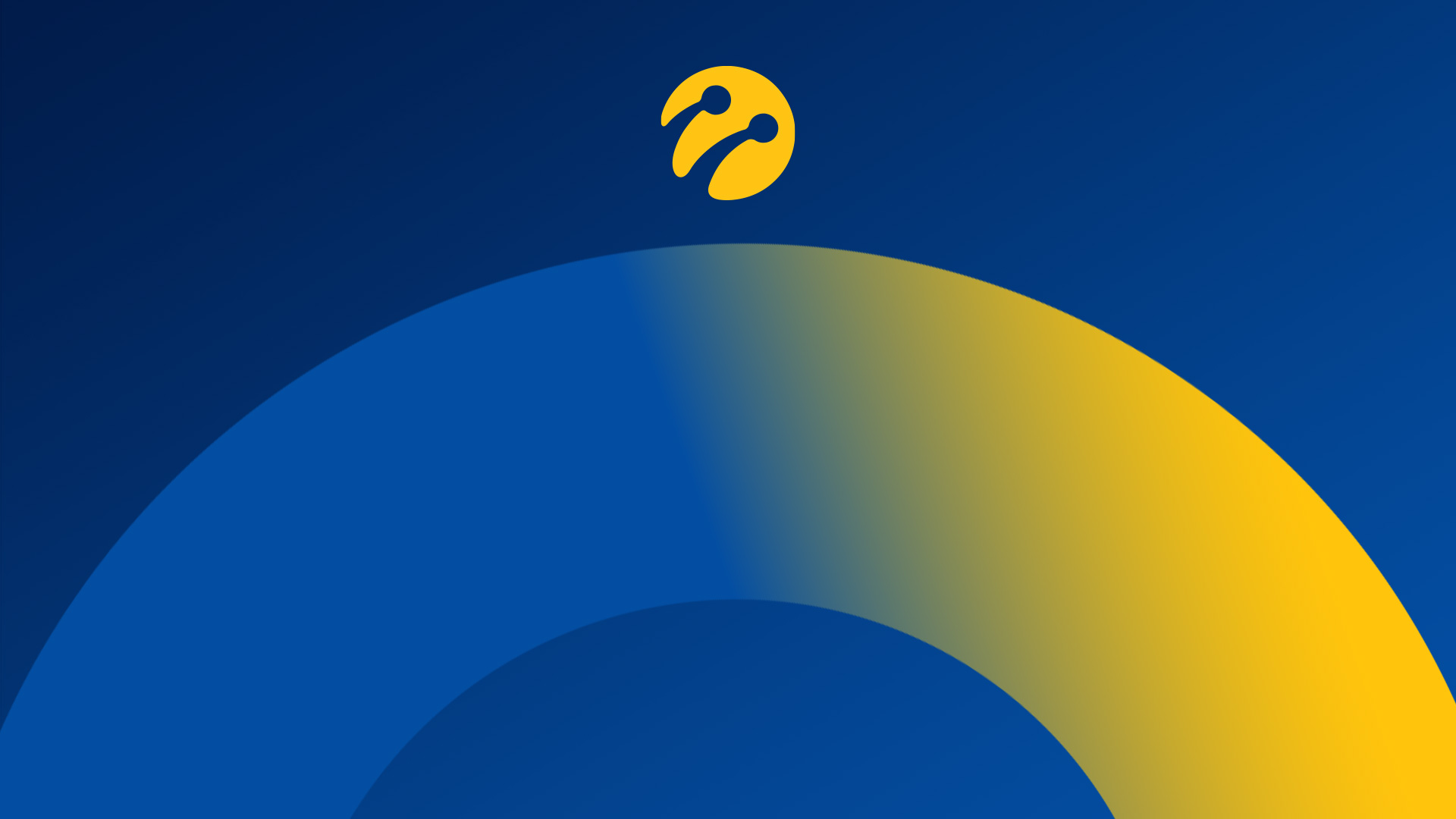 TEŞEKKÜRLER